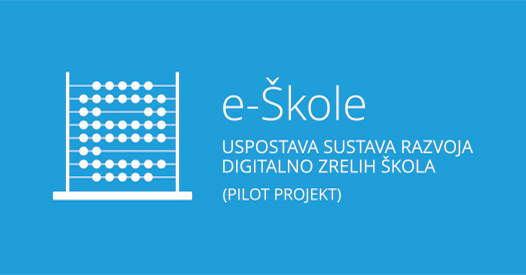 OŠ DORE PEJAČEVIĆ 
NAŠICE
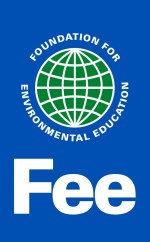 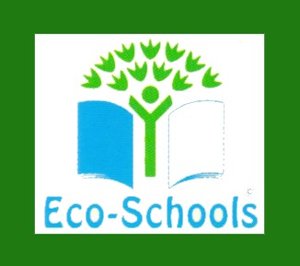 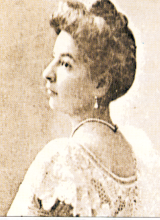 15. ŠKOLA OTVORENIH VRATA
Živa bića kopnenih voda 
Radionica RIBIČIJA – 6. c razred
Leopoldina Vitković, prof.
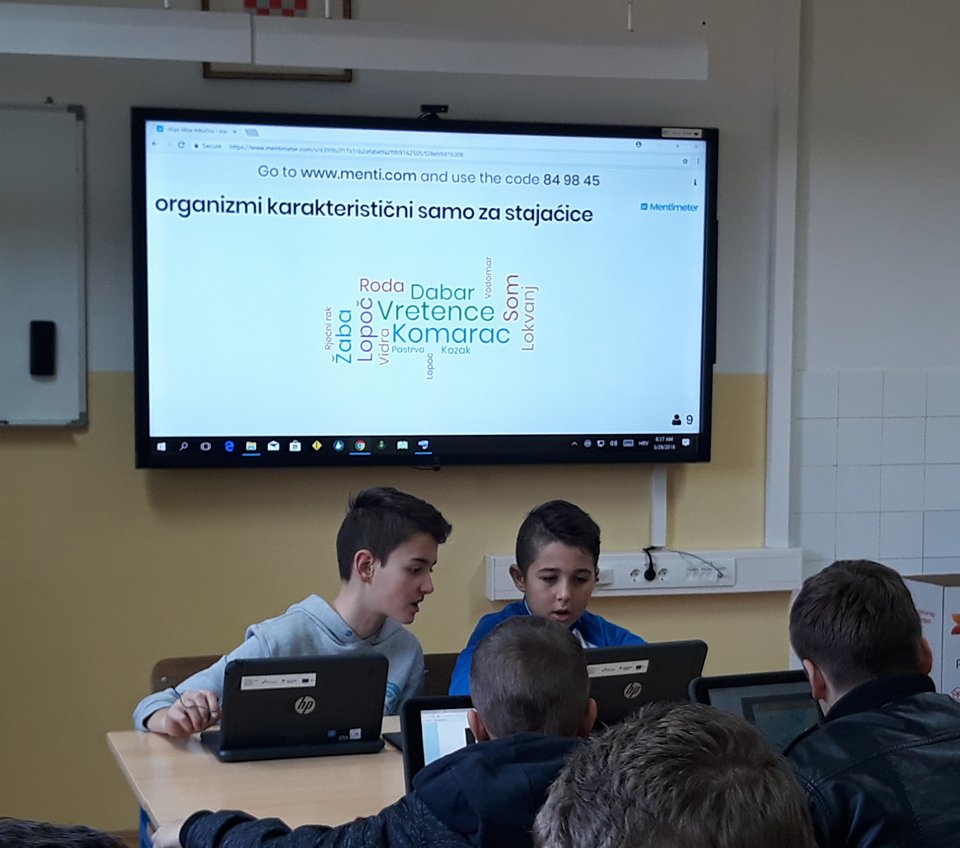 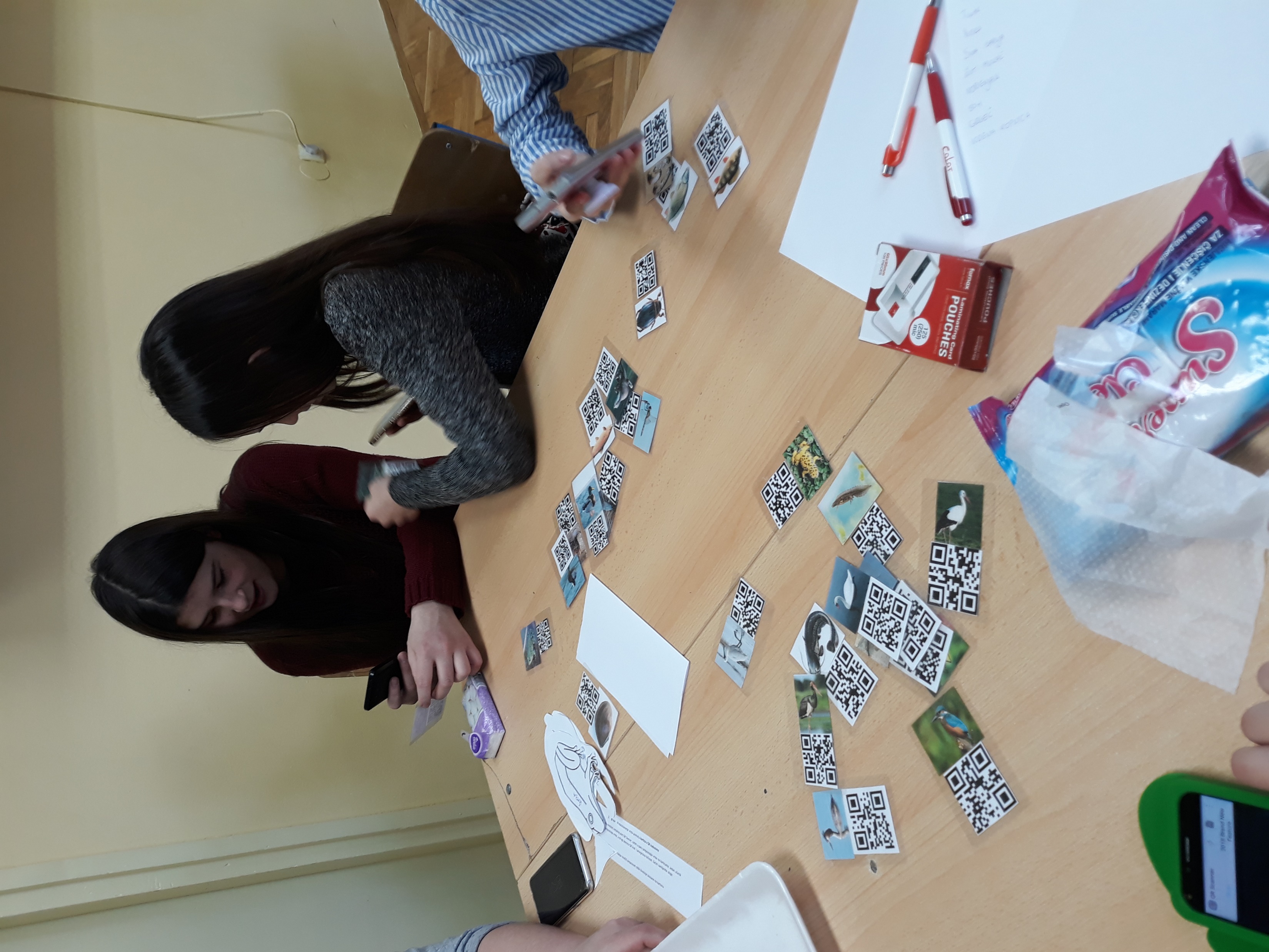 Uvodni dio – oluja ideja u mentimeteru

Glavni dio – rad u grupama

Završni dio – ponavljanje kroz kviz u mentimeteru i plickersu
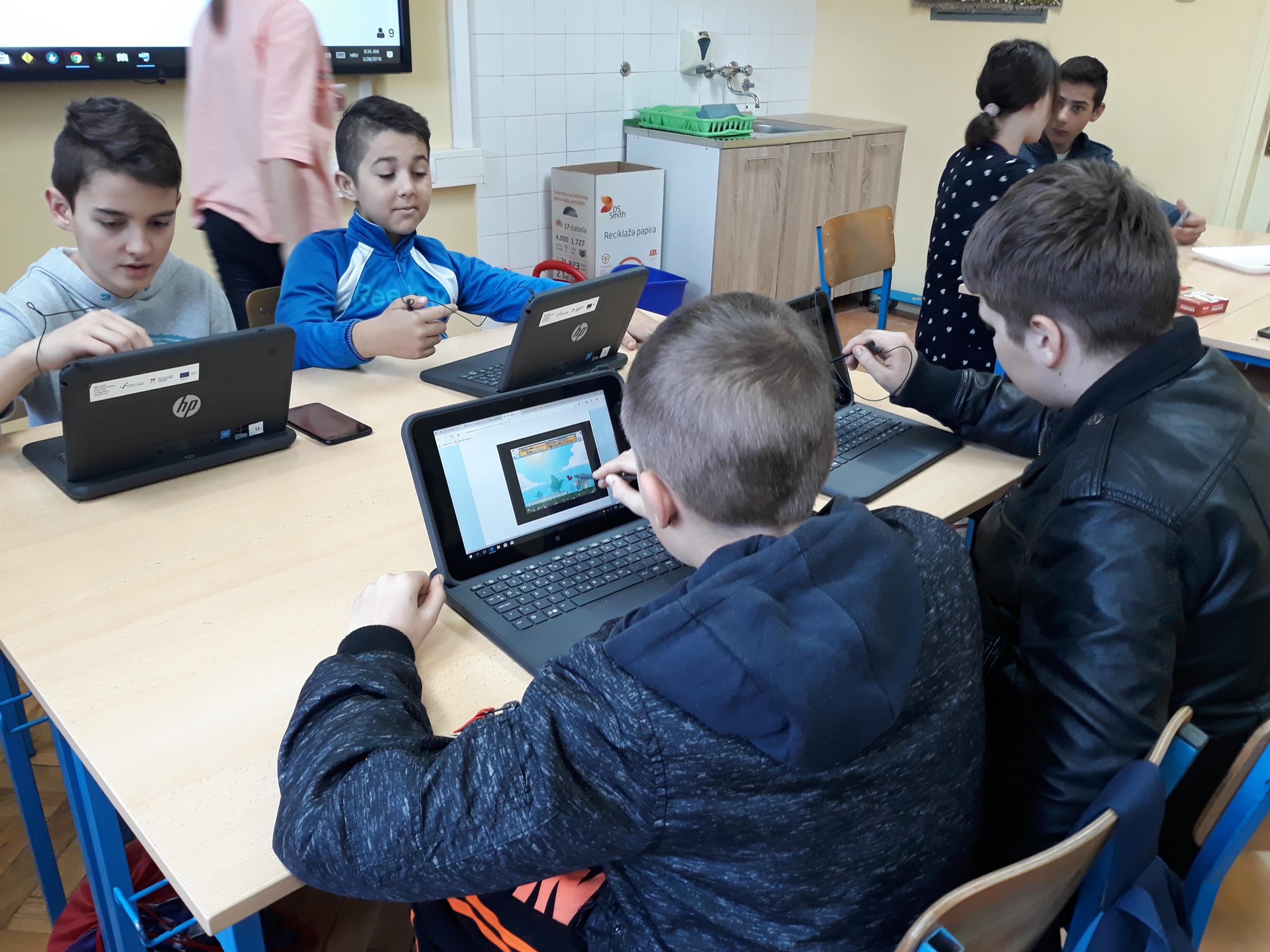 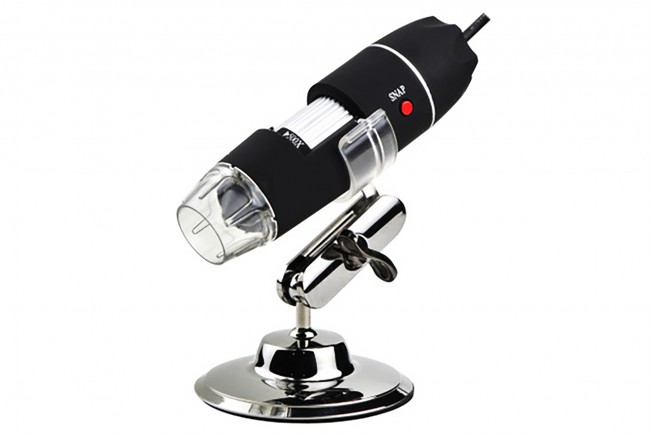 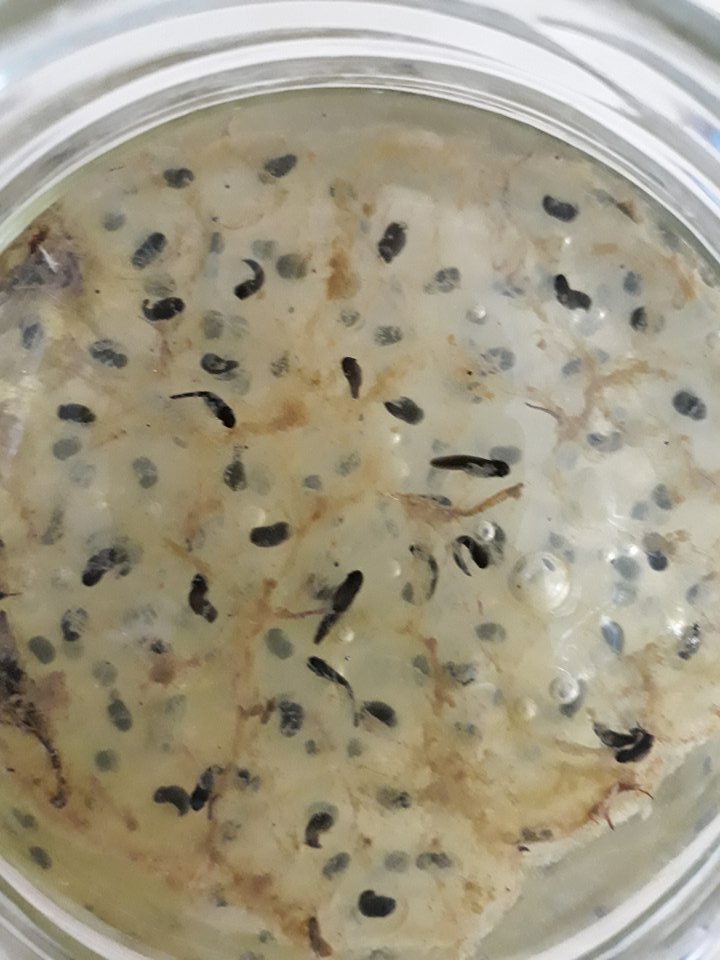 Mikroskopiranje digitalnim mikroskopom
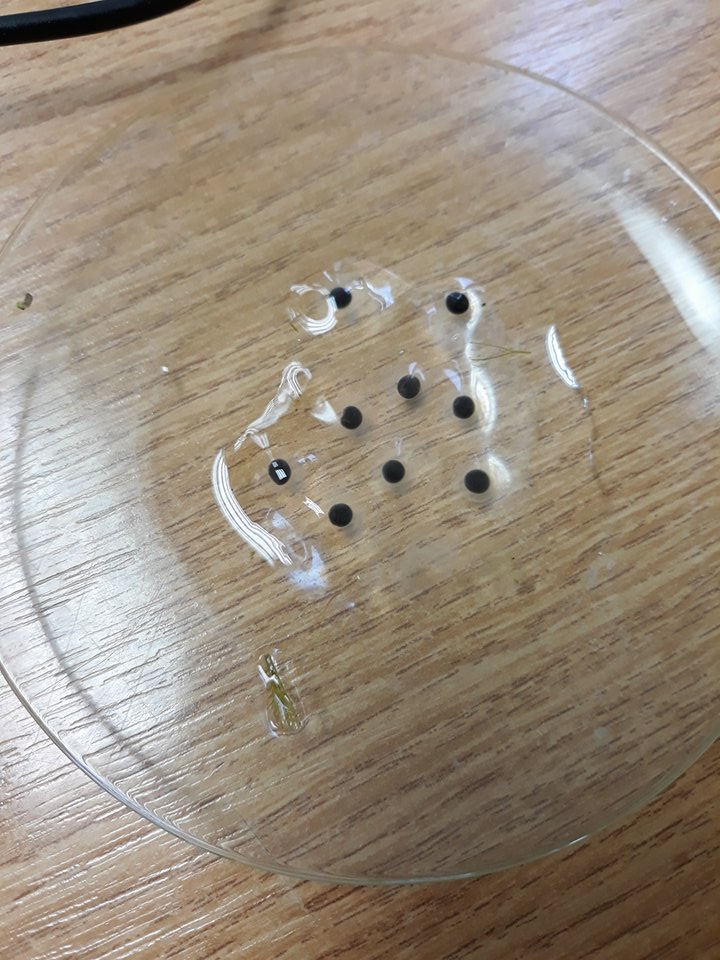 Cilj: Upoznati staničnu građu punoglavca

Zadatak:
Promotriti mikroskopsku građu žabljih jaja i punoglavca, te ljuske  ribe
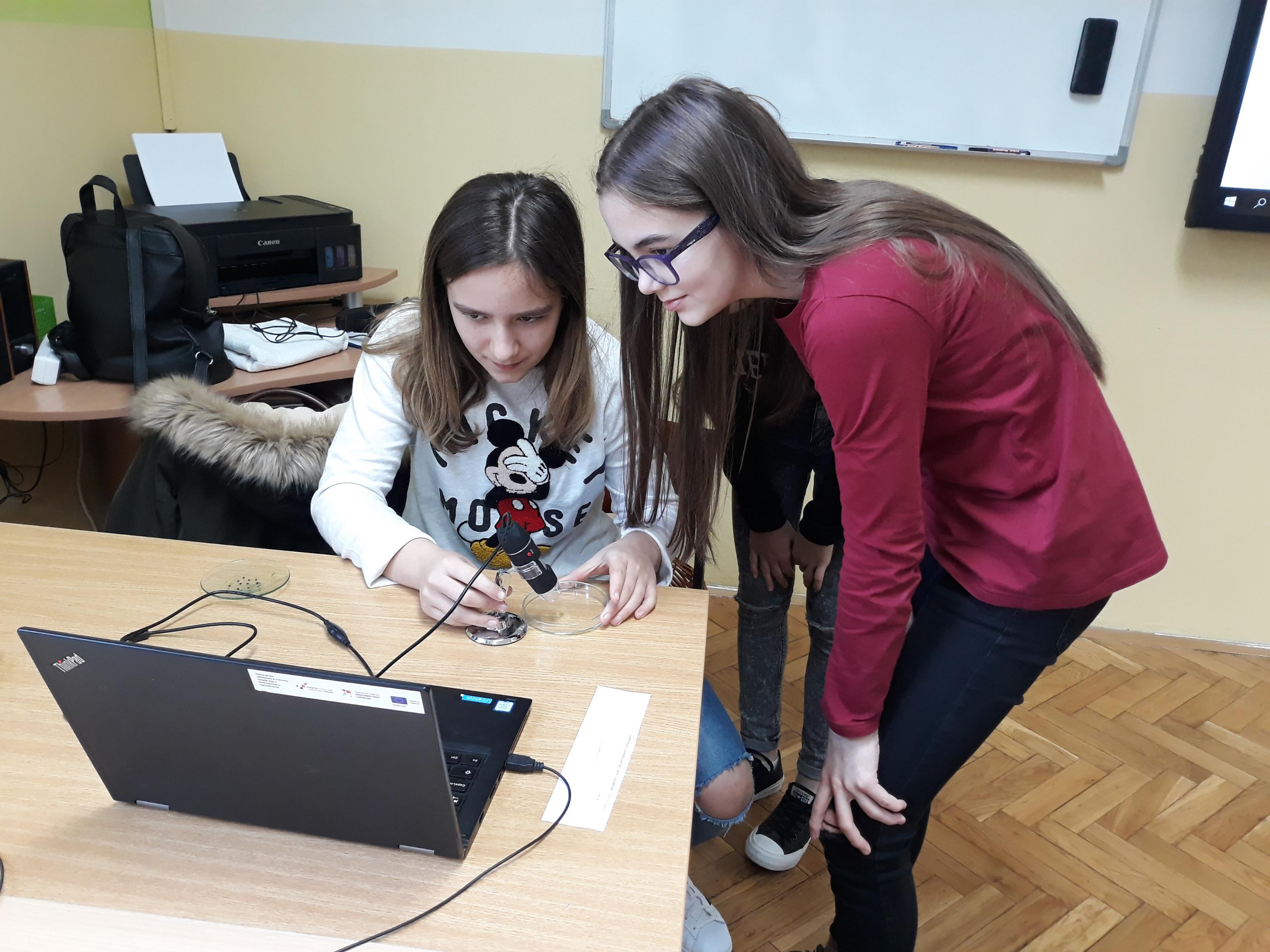 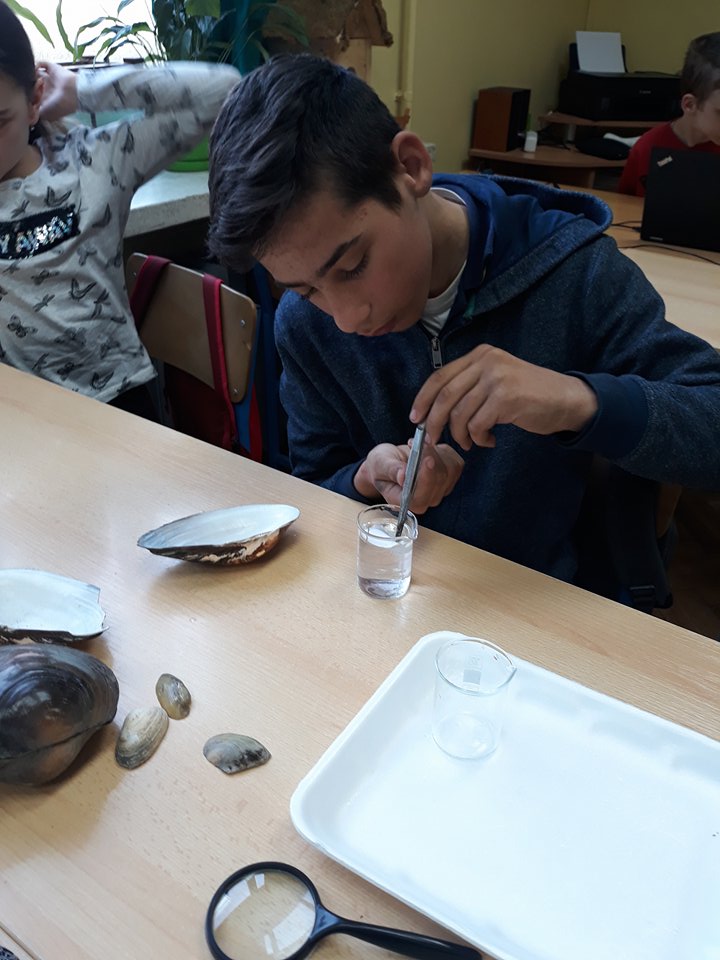 Pokus Površinska napetost vode
Cilj: Razumjeti kretanje gazivode i utjecaj zagađivača na život u vodi

Zadatak:
U čašu s vodom pažljivo položi iglu.
Zatim kapni par kapljica deterđenta i promatraj što se događa
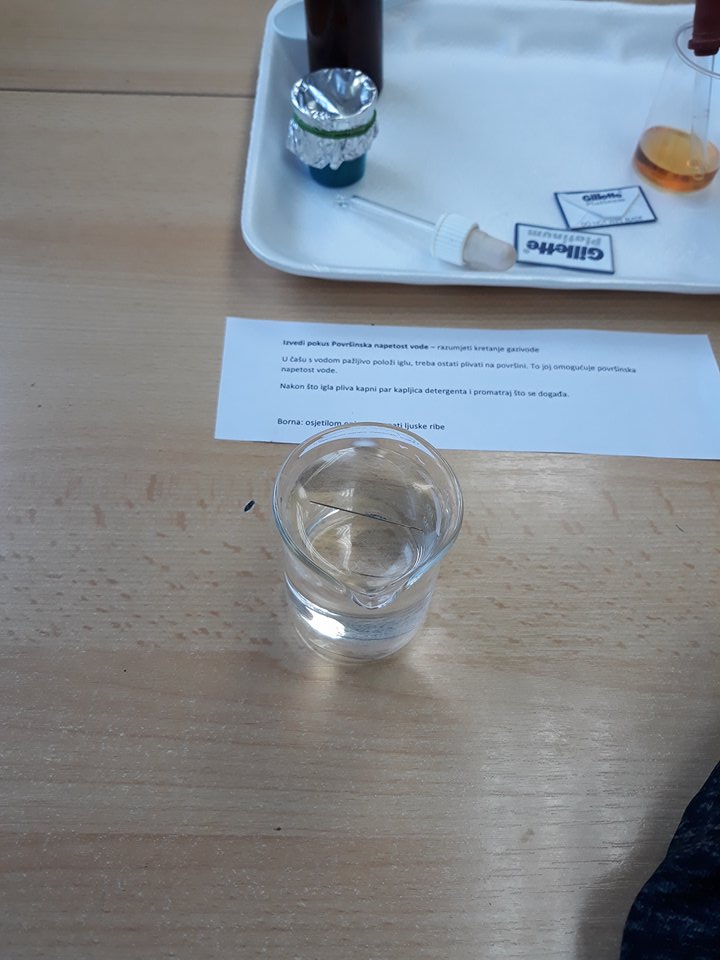 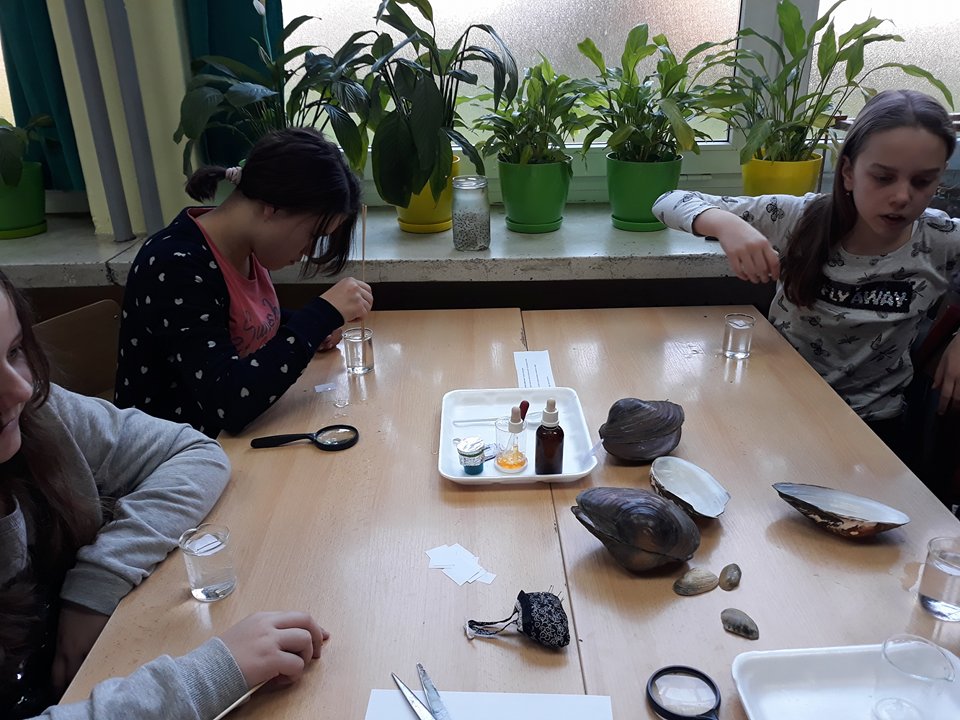 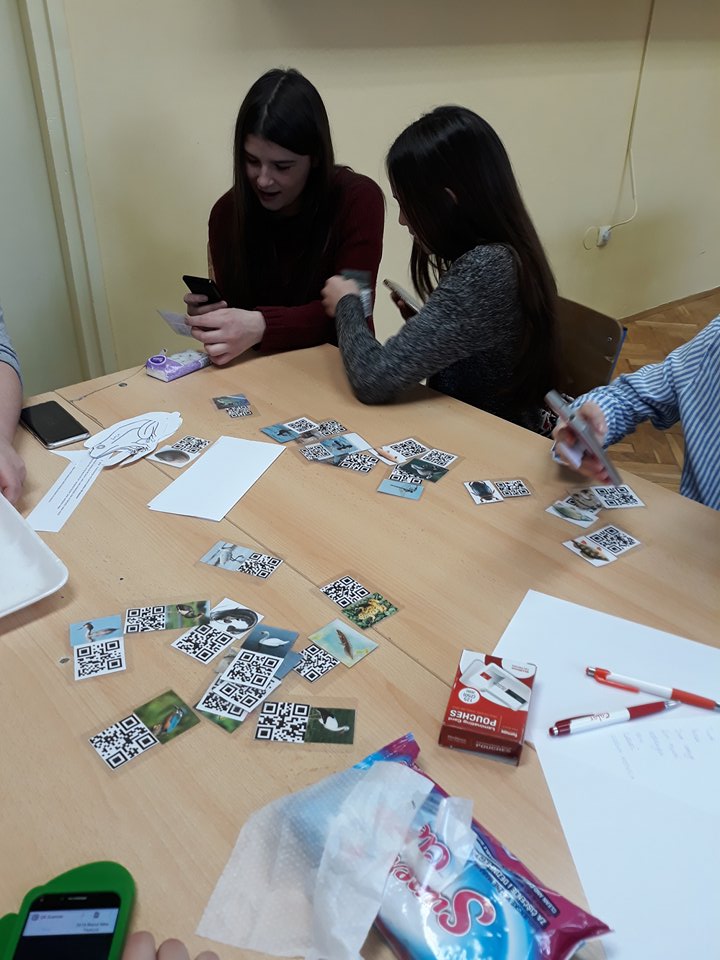 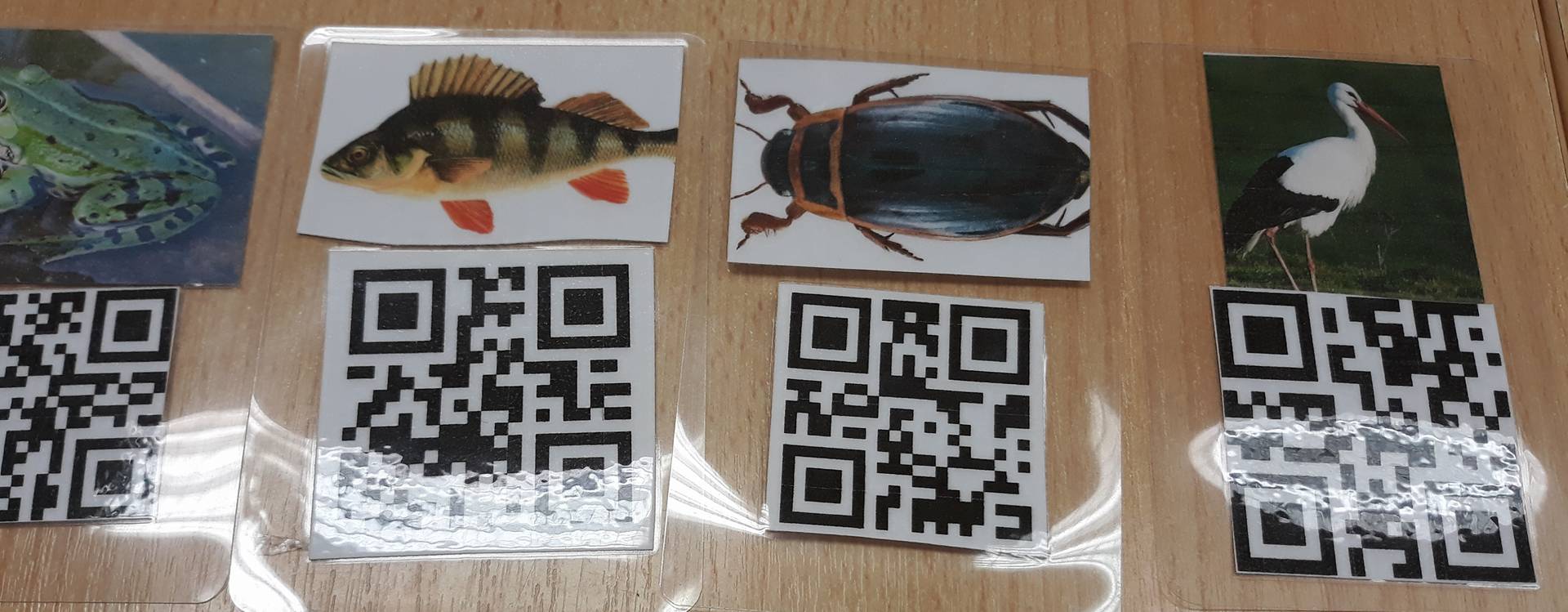 Prepoznavanje vrsta pomoću kartica s QR kodovima
Cilj: Naučiti prepoznati pojedine vrste kopnenih voda

Zadtak: 
Na mobitel instaliraj alat QR Skener, zatim u paru prepoznajte vrste na karticama. Jedan učenik prepoznaje vrste, a drugi skenira QR kod  i provjerava točnost. Zatim zamijenite uloge.
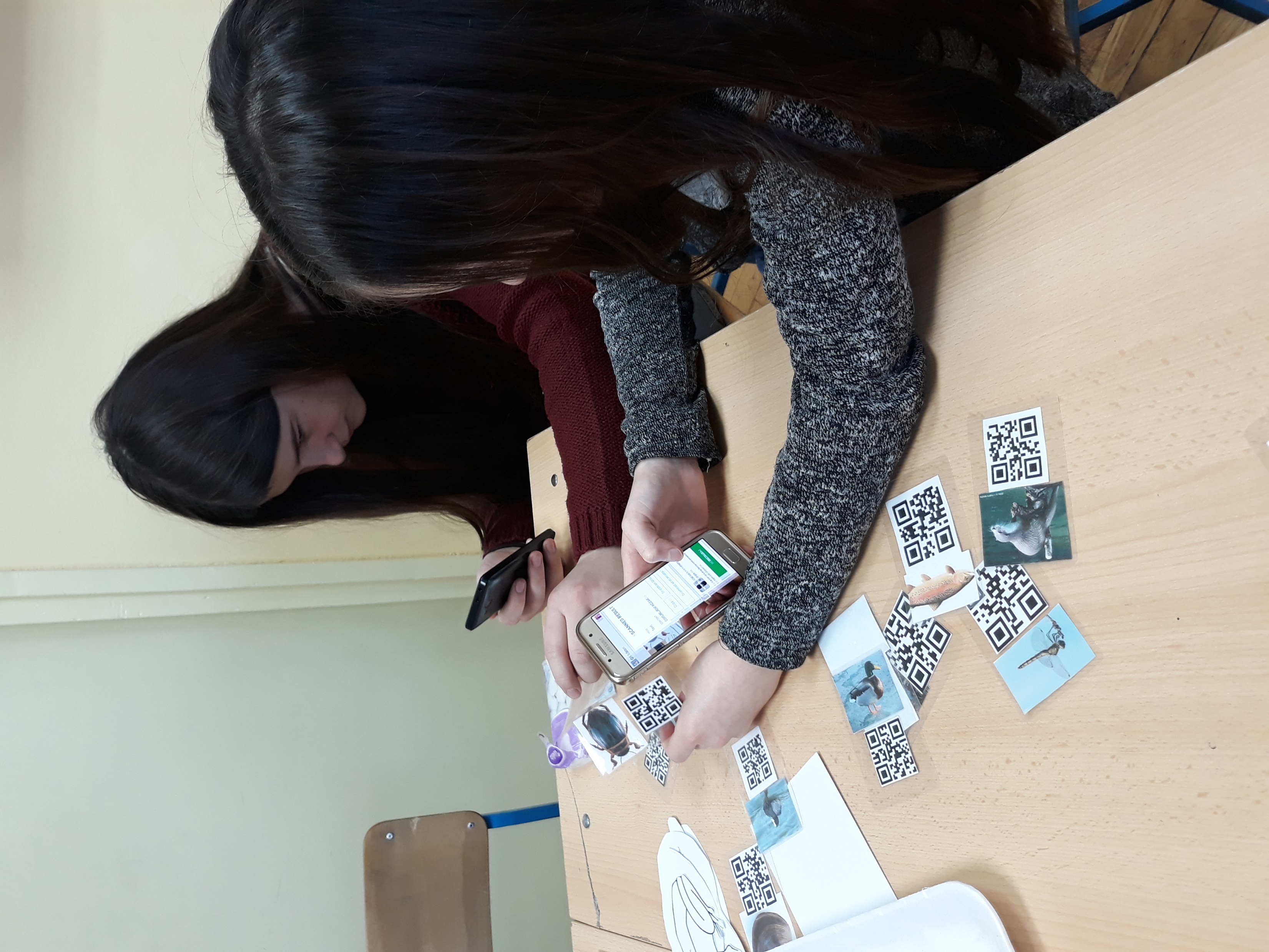 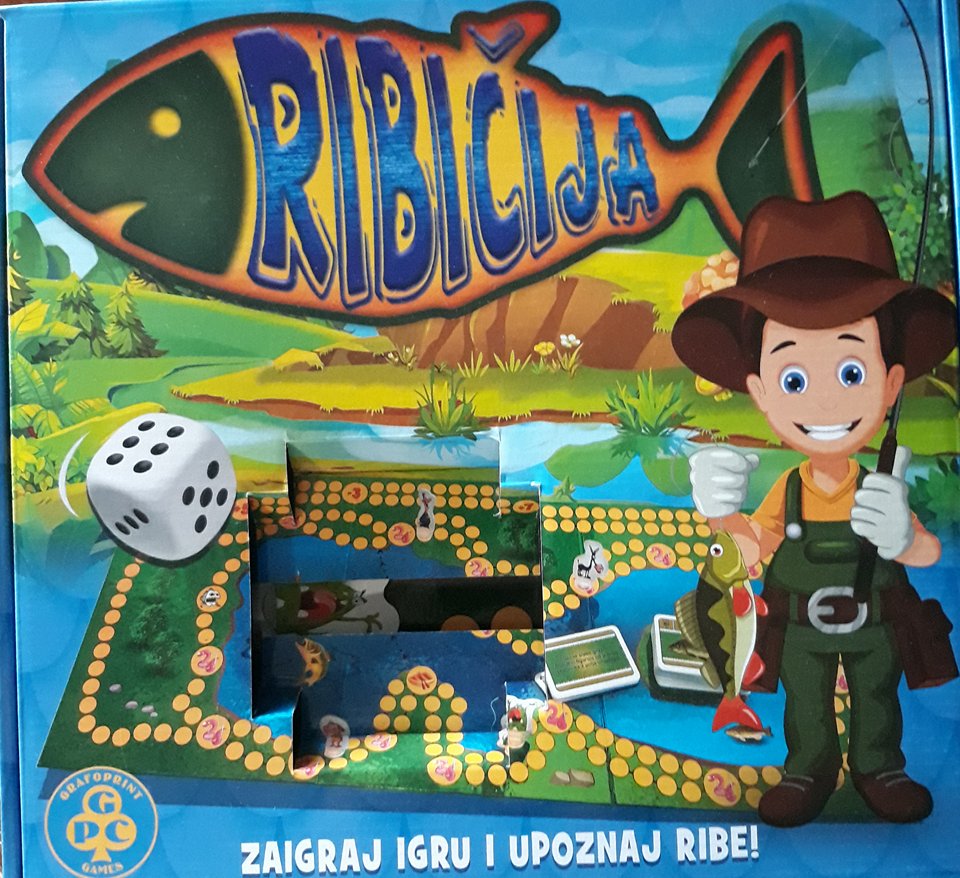 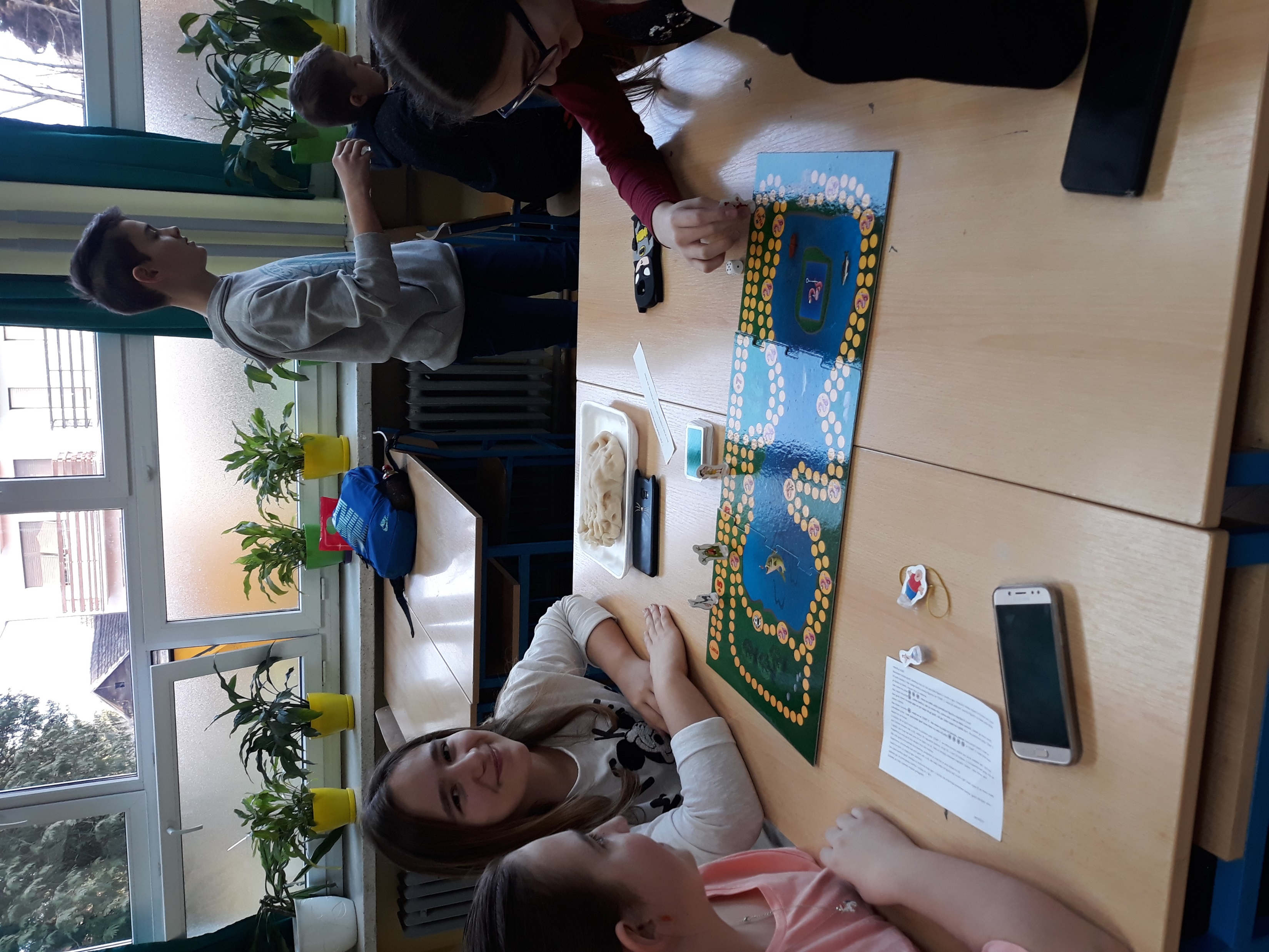 Društvena igra RIBIČIJA
Cilj: Naučiti prepoznati pojedine vrste riba

Zadatak:
Odigrajte igru RIBIČIJA.
Igra se temelji na prepoznavanju vrsta slatkovodnih riba
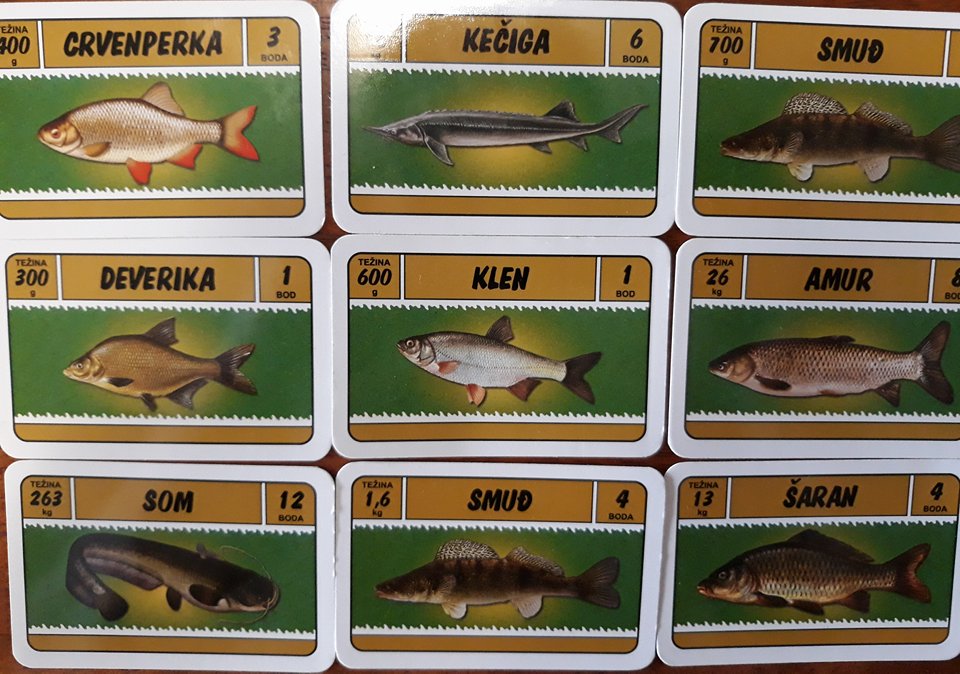 Digitalne igre uhvati insekte i životni ciklus žabe
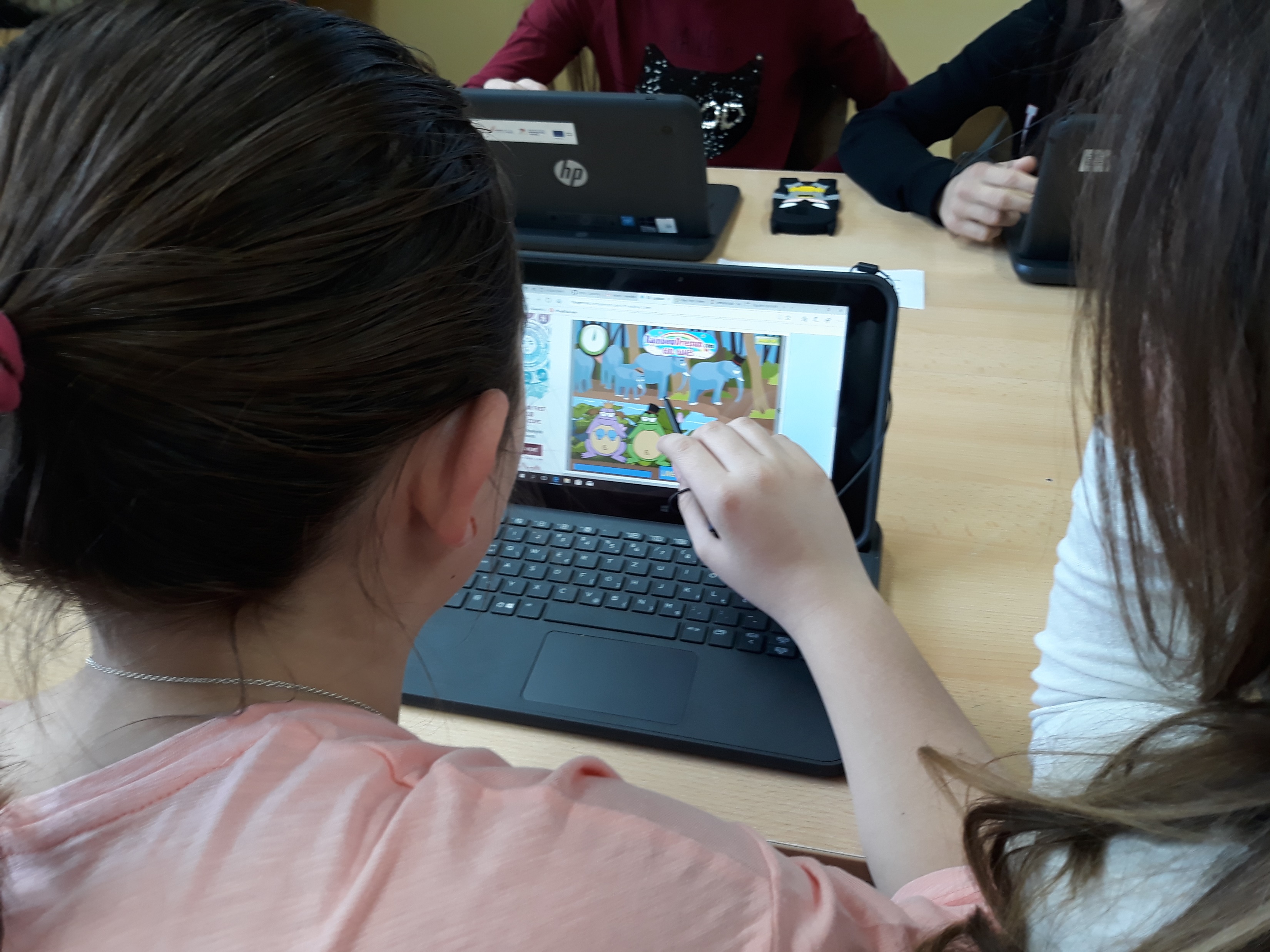 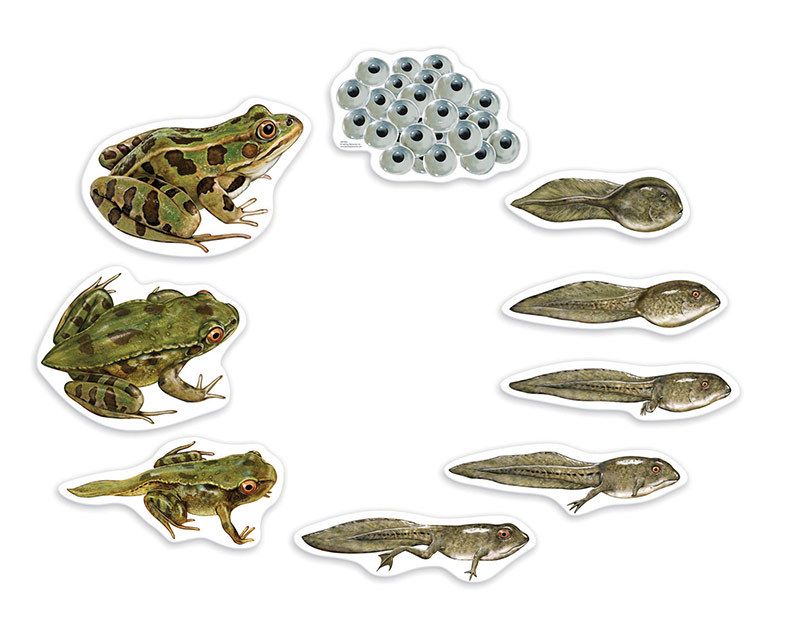 Cilj: Upoznati način ishrane žabe i razvojni ciklus žabe

Zadatak: 
Odigrajte digitalne igre uhvati insekte i igra životni ciklus žabe
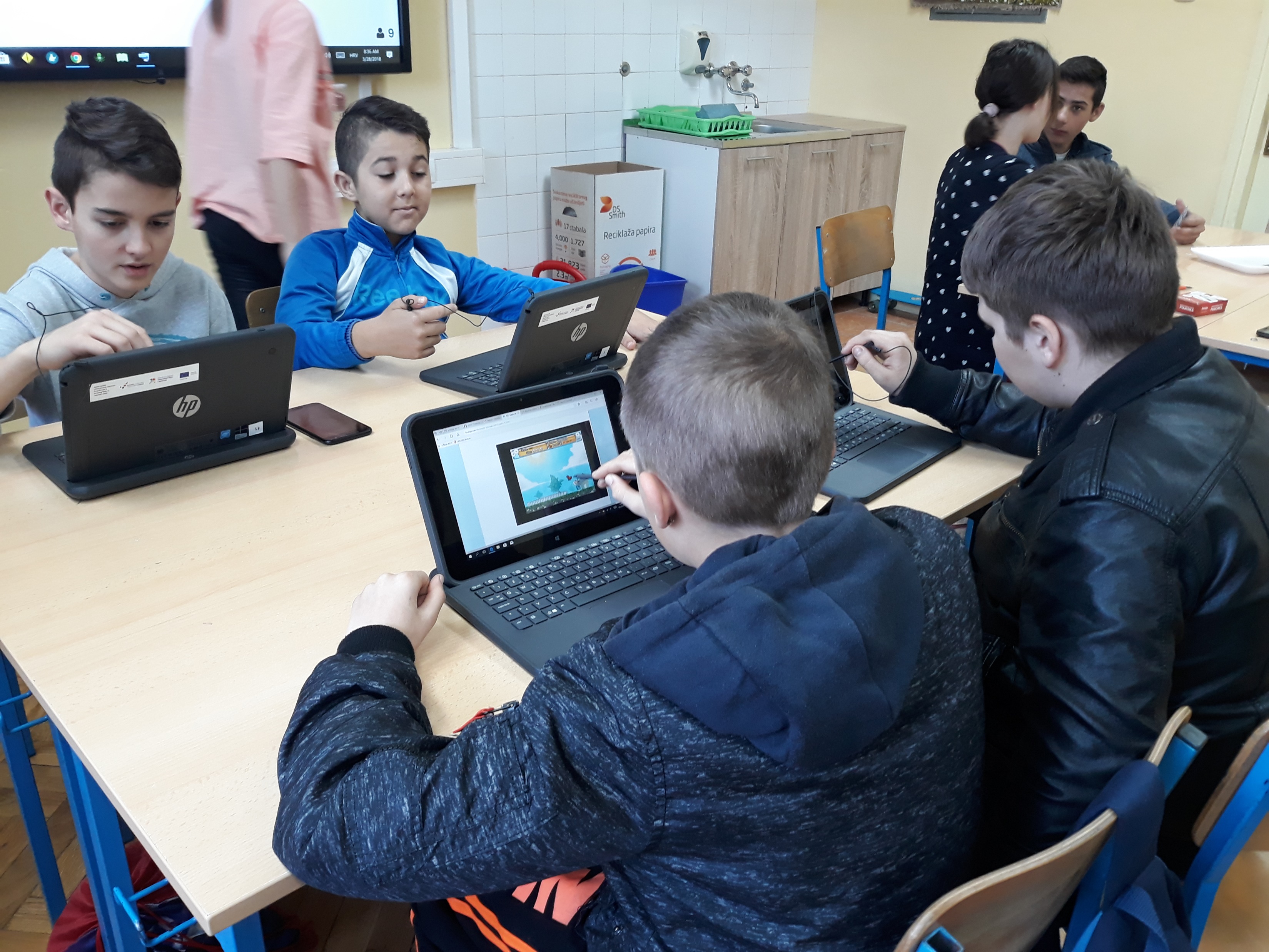 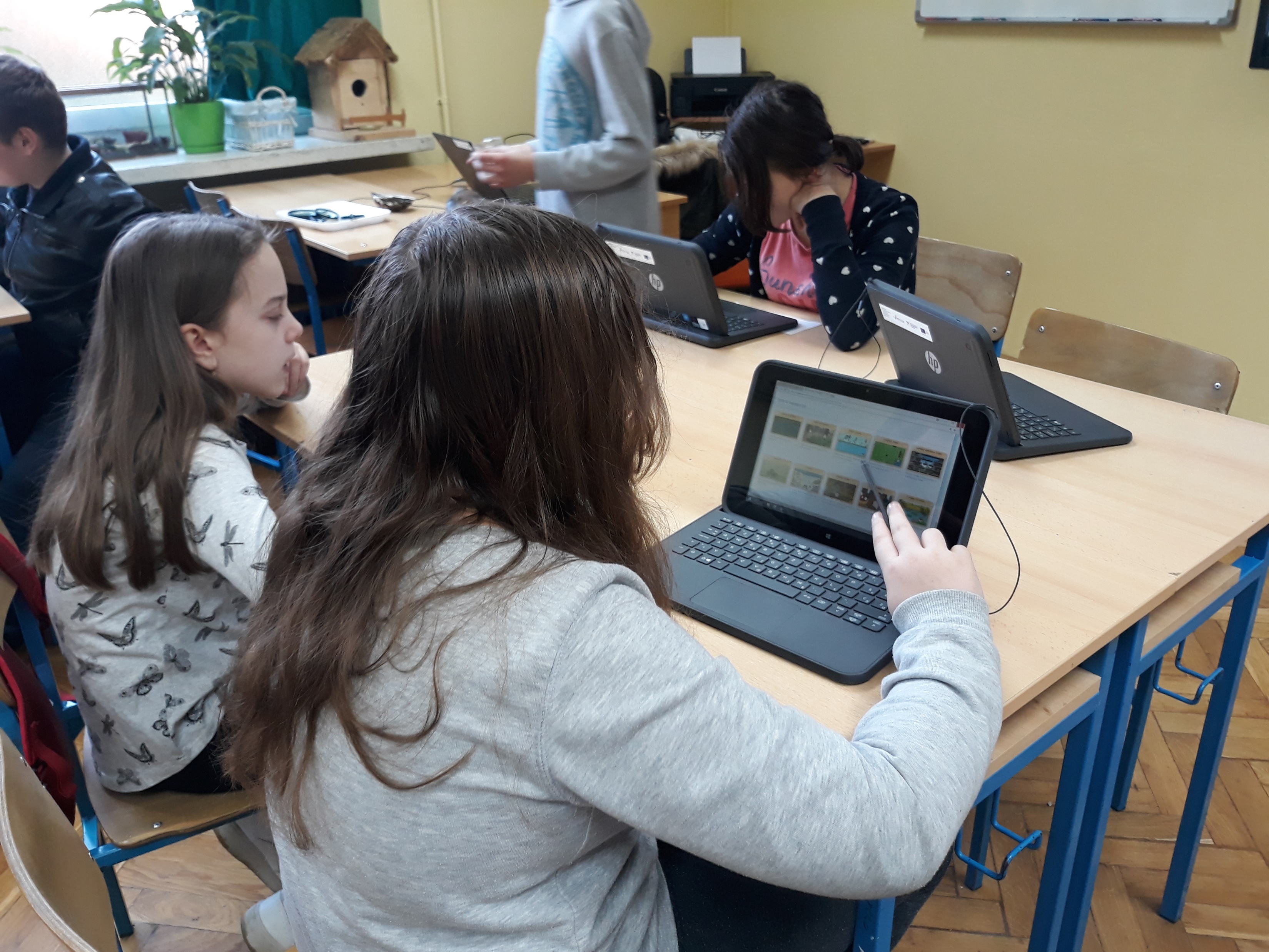 Učenik s posebnim potrebama – sljepoća
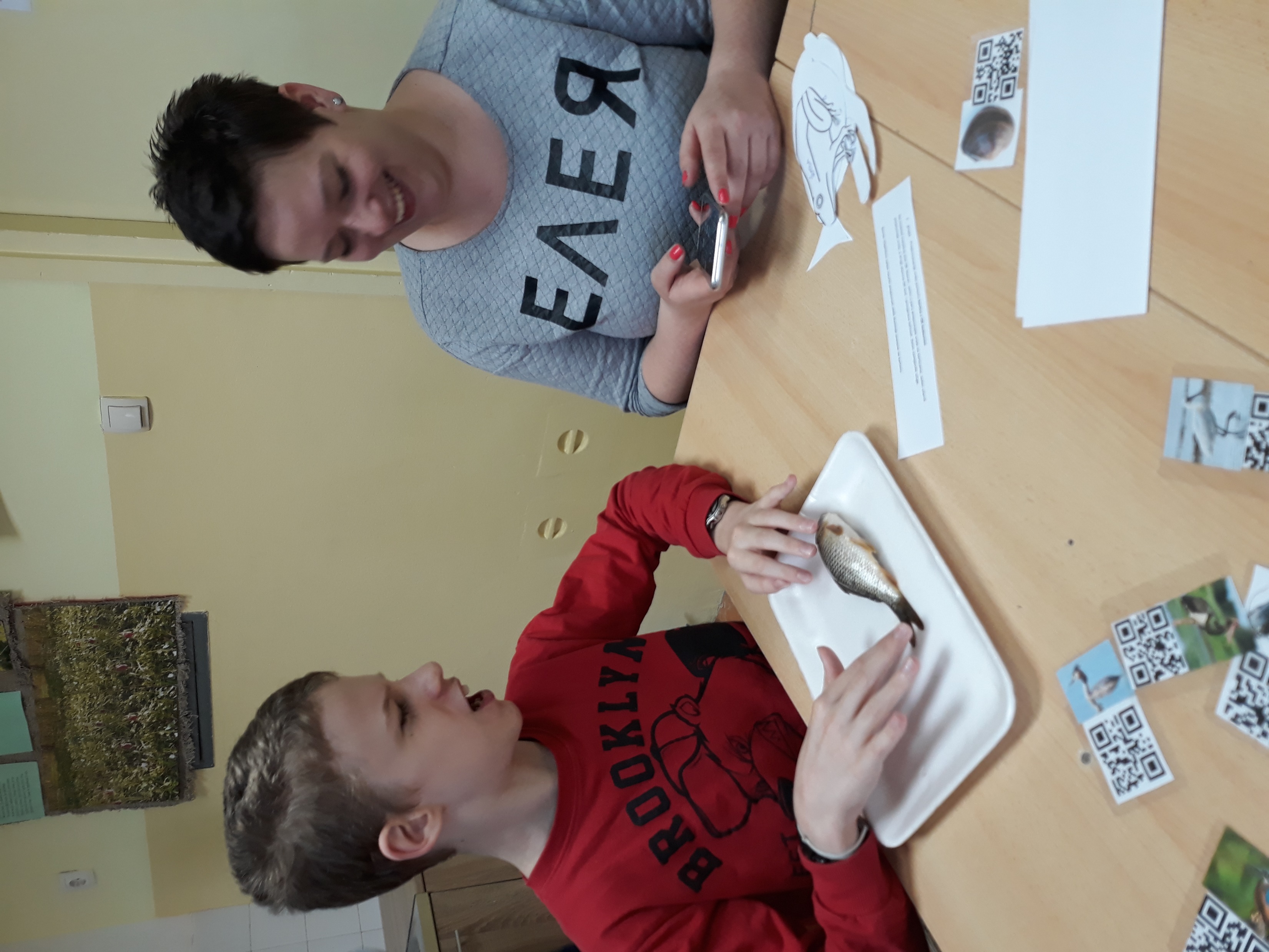 Integrirani rad s ostalim učenicima u grupama
Zadatci: 
Osjetilom opipa upoznati vanjsku građu ribe 
Osjetilom opipa naučiti prepoznati oblik životinje izrezane na kartonu (žaba, riba, punoglavac, bezupka)
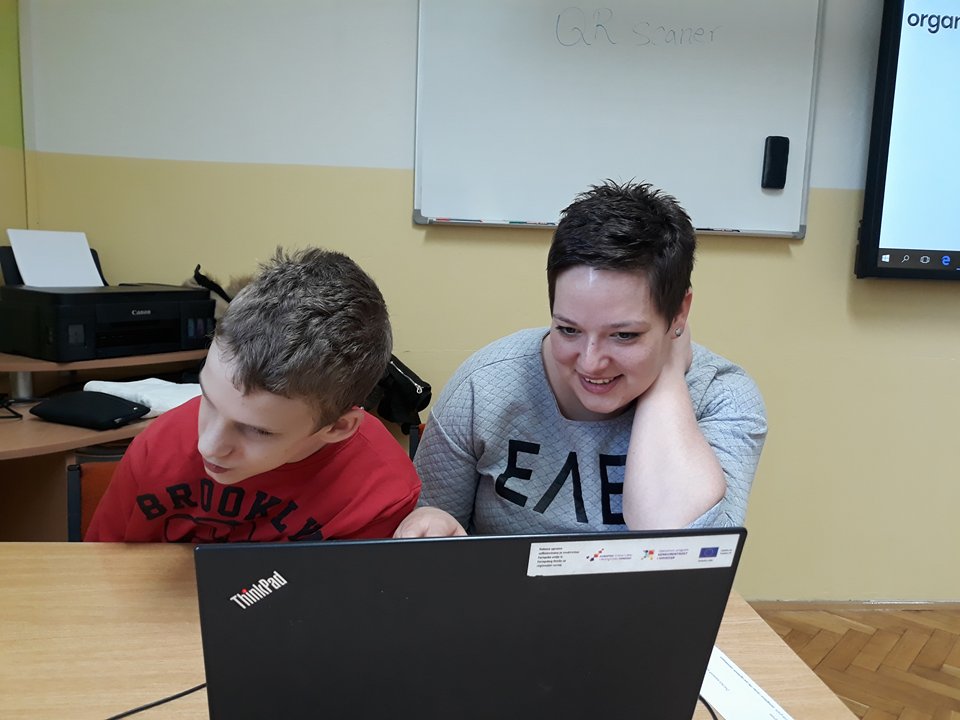 Od mase za modeliranje izraditi model ribe, punoglavca, žabe, zmije i kornjače

Poslušati audio zapis glasanja žaba i ptica močvarica, te ih naučiti prepoznati
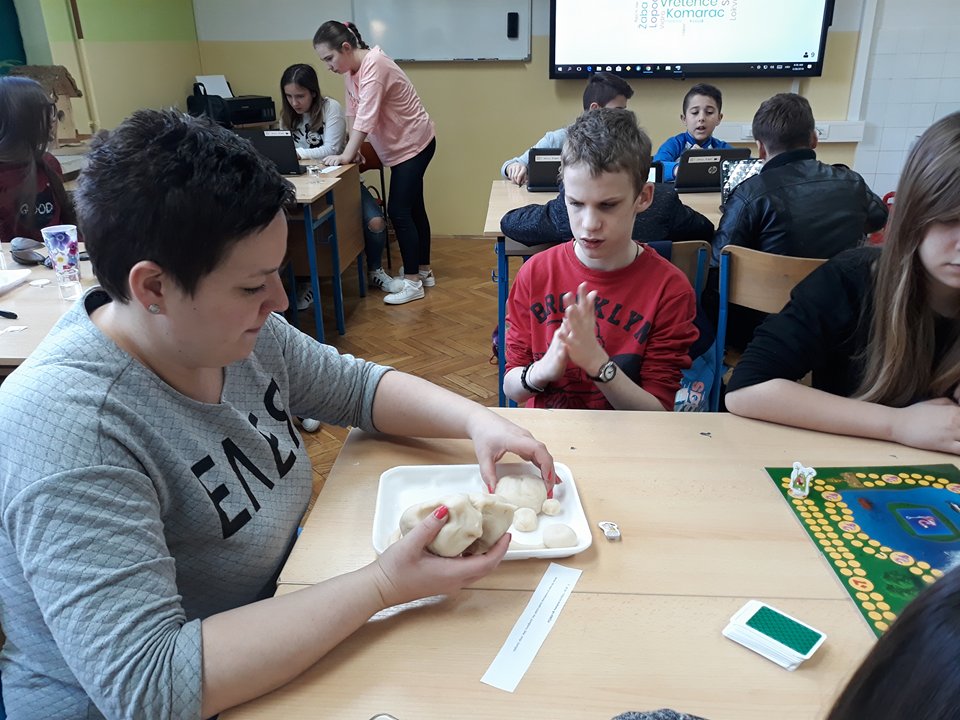